Тема
[NGOSS] TAM
О чём мы?
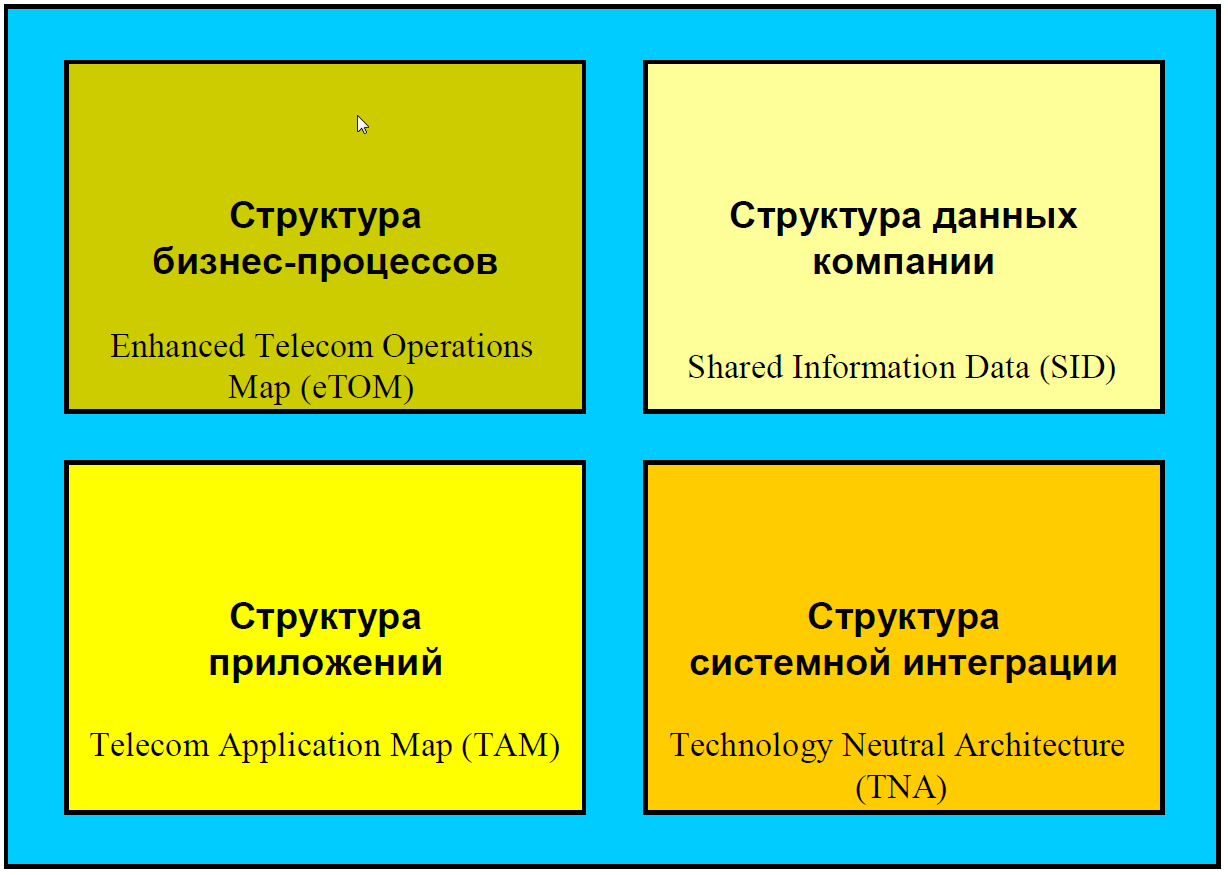 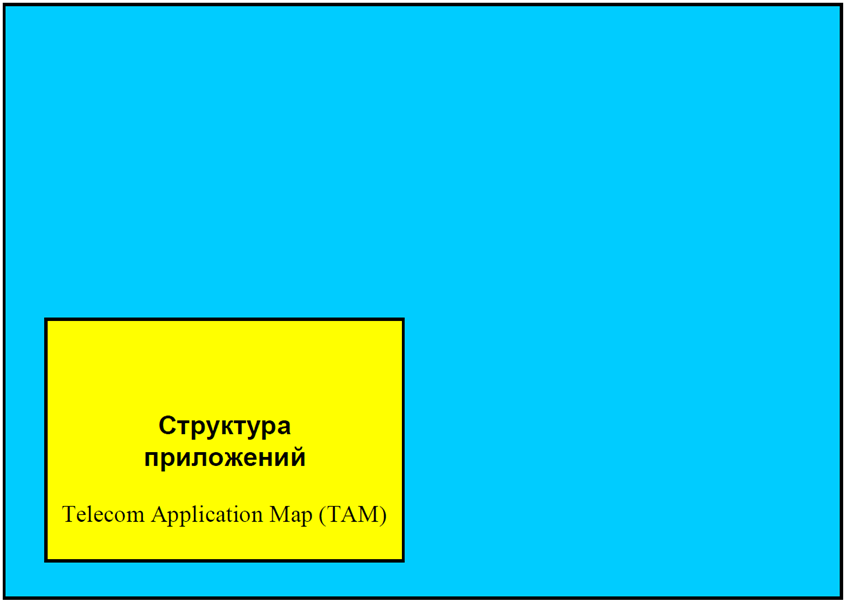 Предпосылки
Незрелость технологий
Высокие затраты
Отсутствие единых стандартов, позволяющих произвести быструю интеграцию модулей
Что же такое TAM?
TAM = Telecom Applications Map = Карта приложений телекоммуникационной компании

TAM является инструментом NGOSS и содержит классификацию функций программных приложений и информационных систем, задача которых – автоматизация деятельности телекоммуникационной компании.
Немного прописных истин
Приложение – набор однозначно определенных программных функций, данных, потоков бизнес-процессов, правил и интерфейсов.
Приложение должно быть реализовано в виде устанавливаемого пакета программ.
Уровень 0. Домен.
Уровни декомпозиции TAM
Уровень 1. Приложение.
Уровни 2,3. Детализация функций приложения.
Как же выглядит модель TAM?
На самом-то деле, конечно…
Модель «живая» и постоянно развивается…
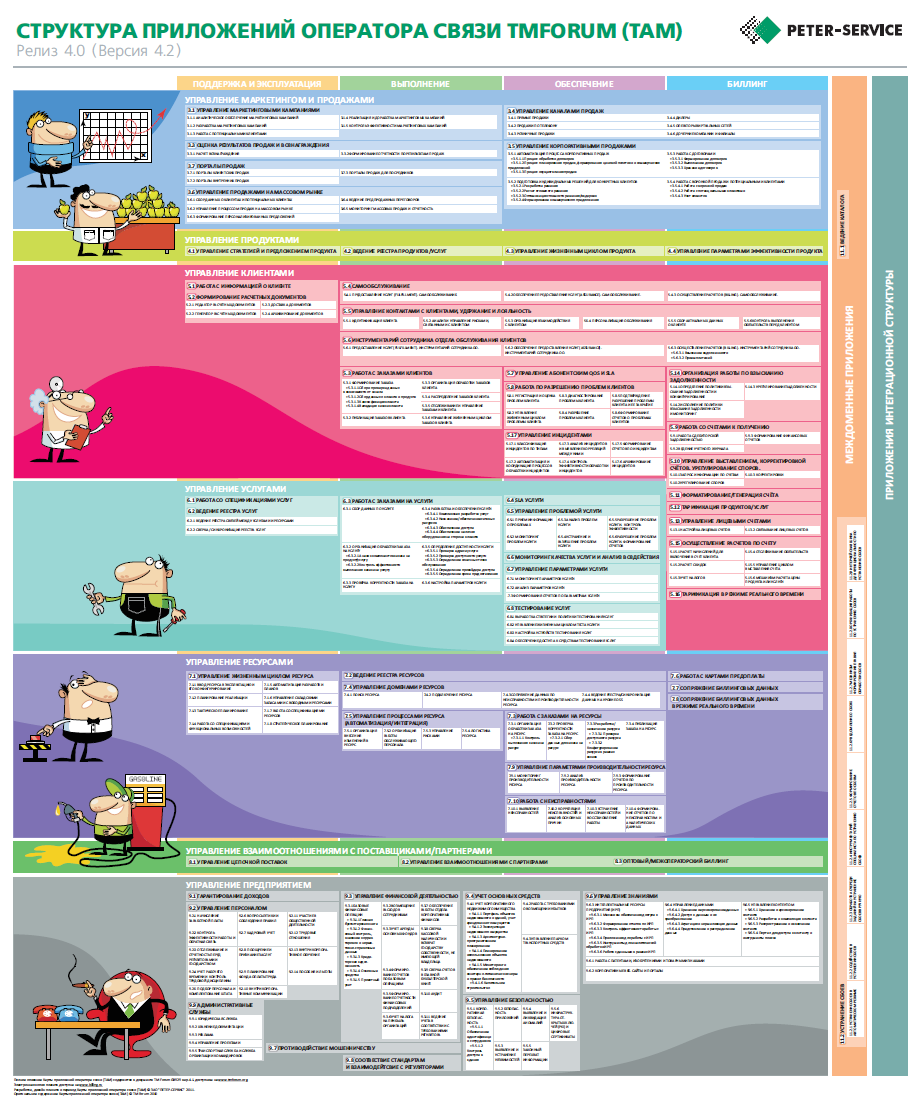 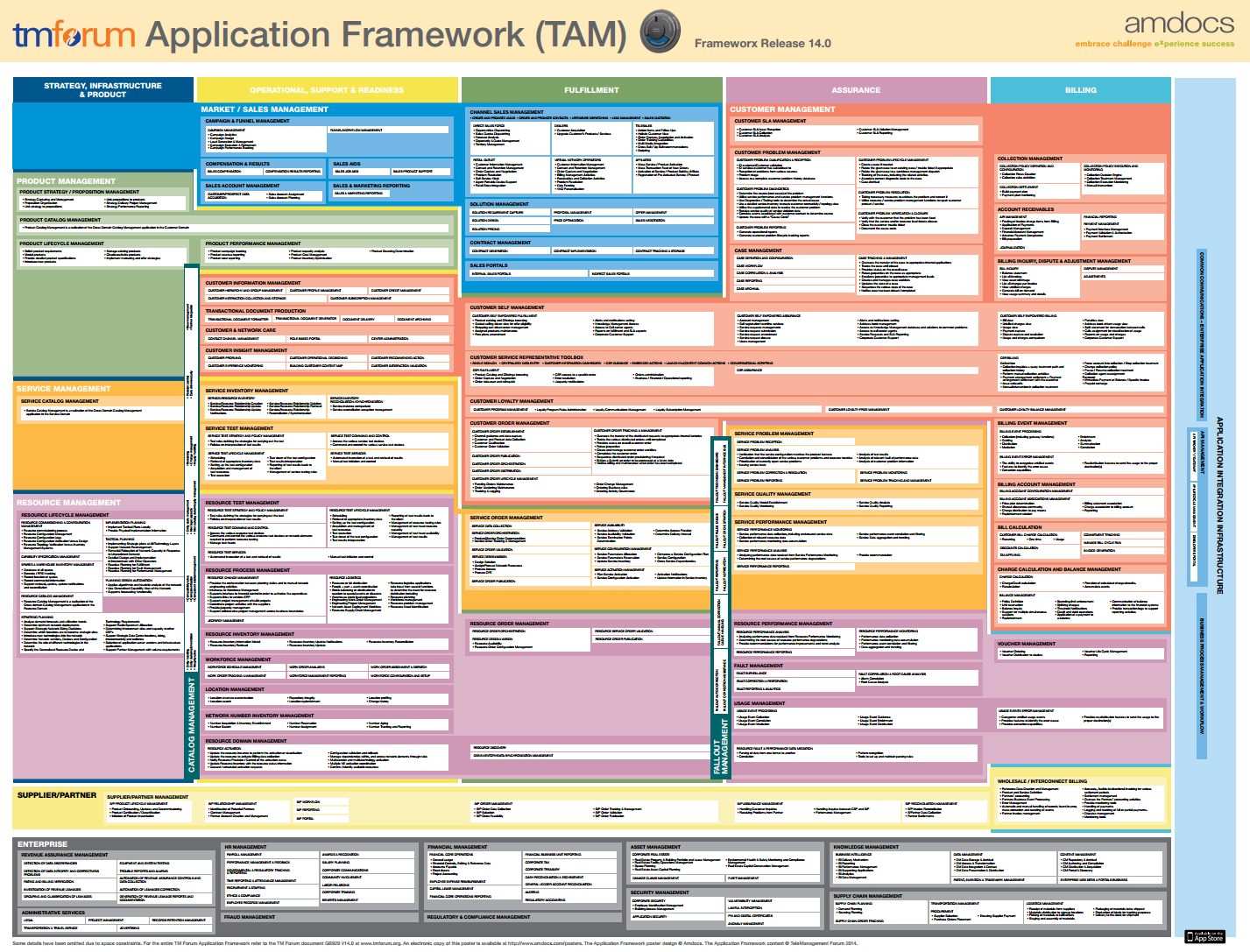 2009 (релиз 4)
2014 (релиз 14)
eTOM и TAM
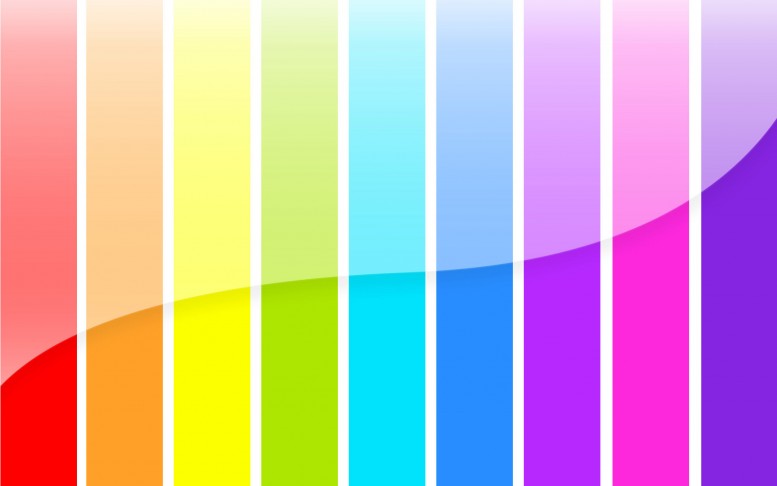 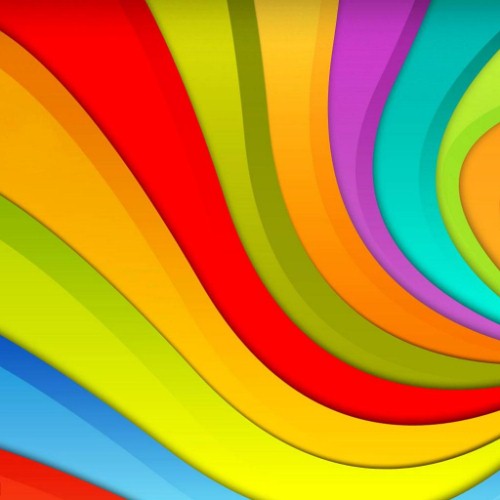 Пример модели приложений TAM
Клиент
На примере процесса «Выполнение заказов»
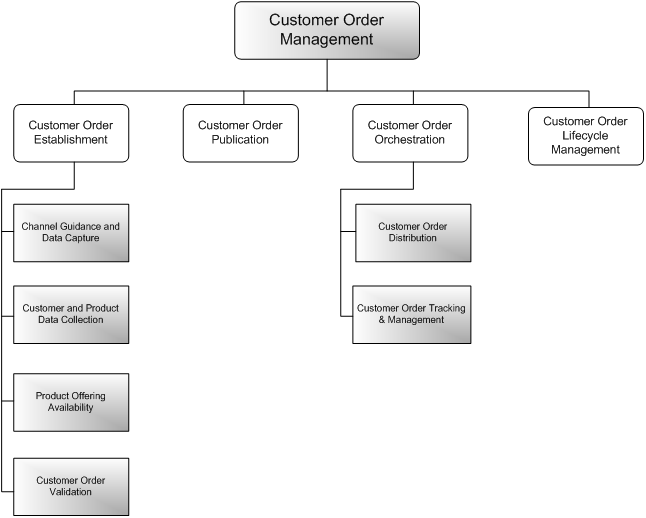 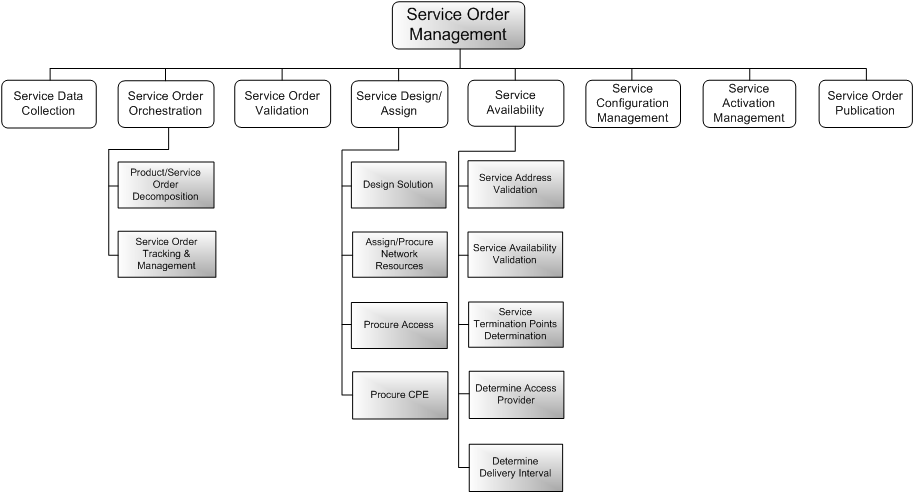 Для чего нужна TAM?
Единый язык заказчика и разработчика
Постановка требований к разработке открытых интерфейсов
Разработка единых процессов и форматов информации, протекающих через компоненты OSS
Как её можно применить?
Инвентаризация функций эксплуатируемых модулей OSS/BSS
Соотнесение модулей OSS/BSS с функциональными блоками карты TAM
Анализ функций: избыточность, повторение, использование, пробелы
Разработка проекта и требований к системе OSS/BSS с оптимизированной структурой
Реальный пример применения
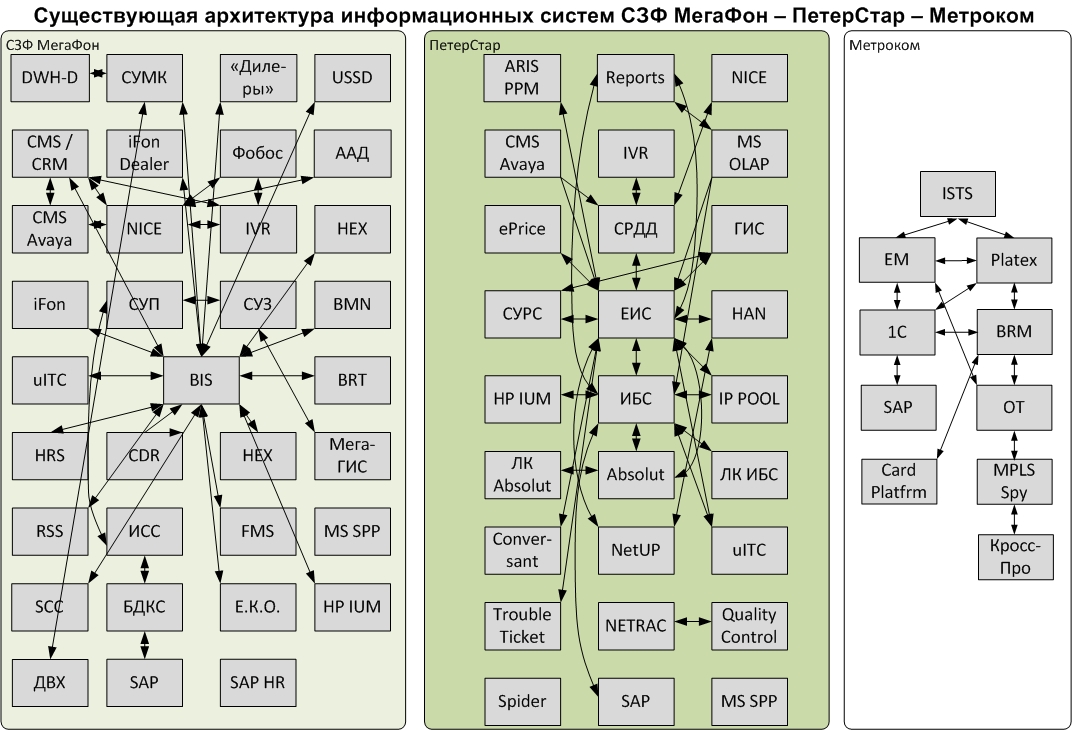 Реальный пример применения (2)
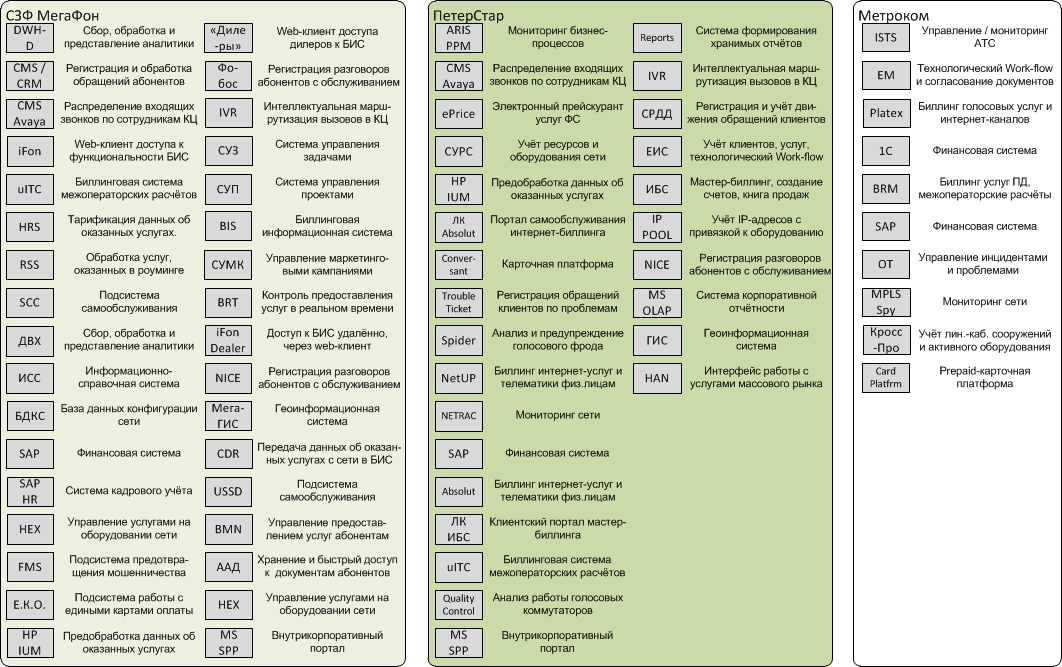 Реальный пример применения (3)
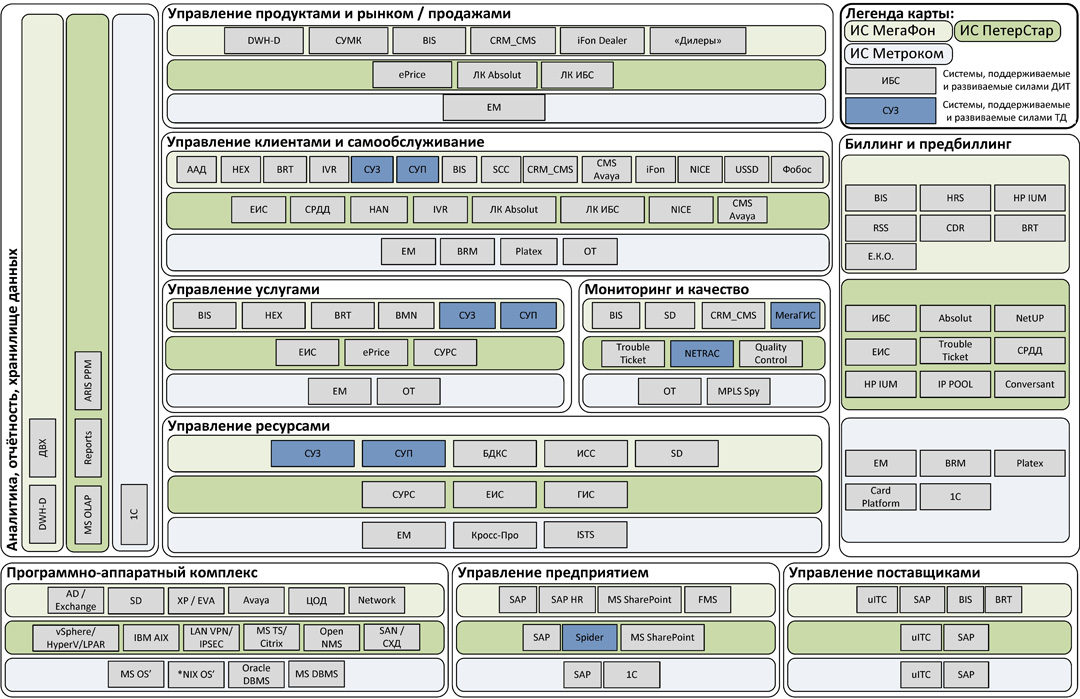 Реальный пример применения (4)
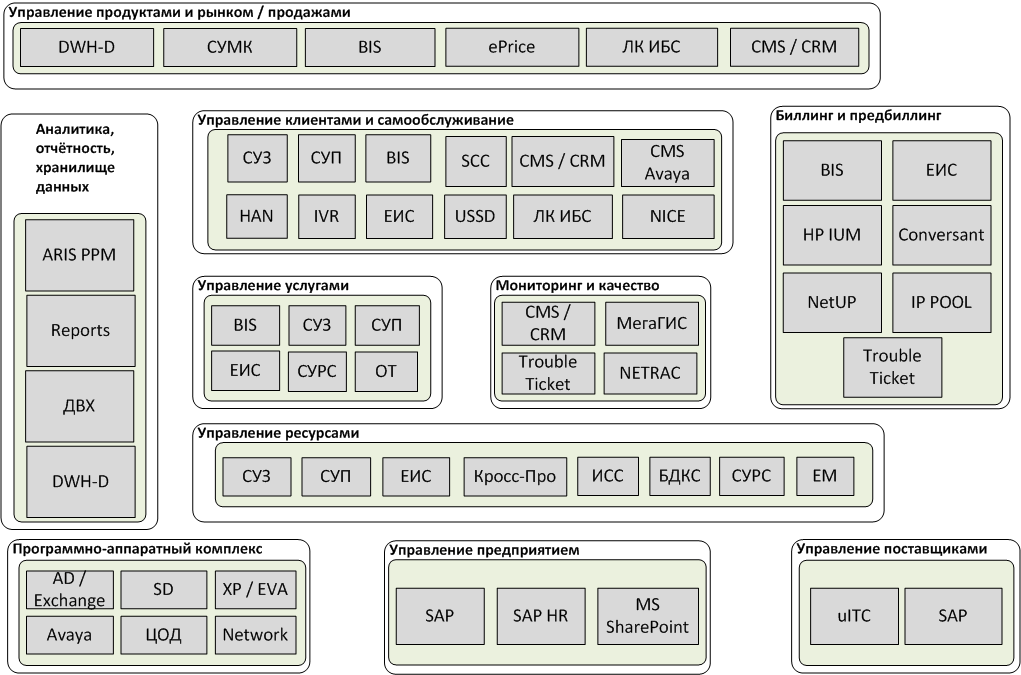 Итого, в чём же профит?
Оптимизация затрат на закупки (общий язык покупателя и продавца)
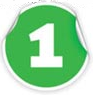 Инвентаризация ИТ-возможностей во время трансформационных проектов или M&A
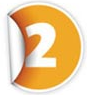 Упрощение интеграционных задач, поскольку функции различных приложений чётко заданы
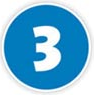 Снижение затрат на самостоятельную разработку (контроль дублирования)
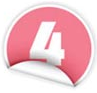 Повышение эффективности автоматизации
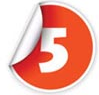 Специфика TAM
TAM разбит на области так, как крупные вендоры (участники TMForum) стараются сгруппировать автоматизированные БП в своих приложениях.
Но тем не менее старается остаться как можно более "обобщающим" и унифицированным.

При этом допускается, что для конкретной бизнес-модели или специфичной бизнес-стратегии деление на области (домены) может быть другим, на усмотрение бизнеса.
Тема
[NGOSS] SID
О чём мы теперь?
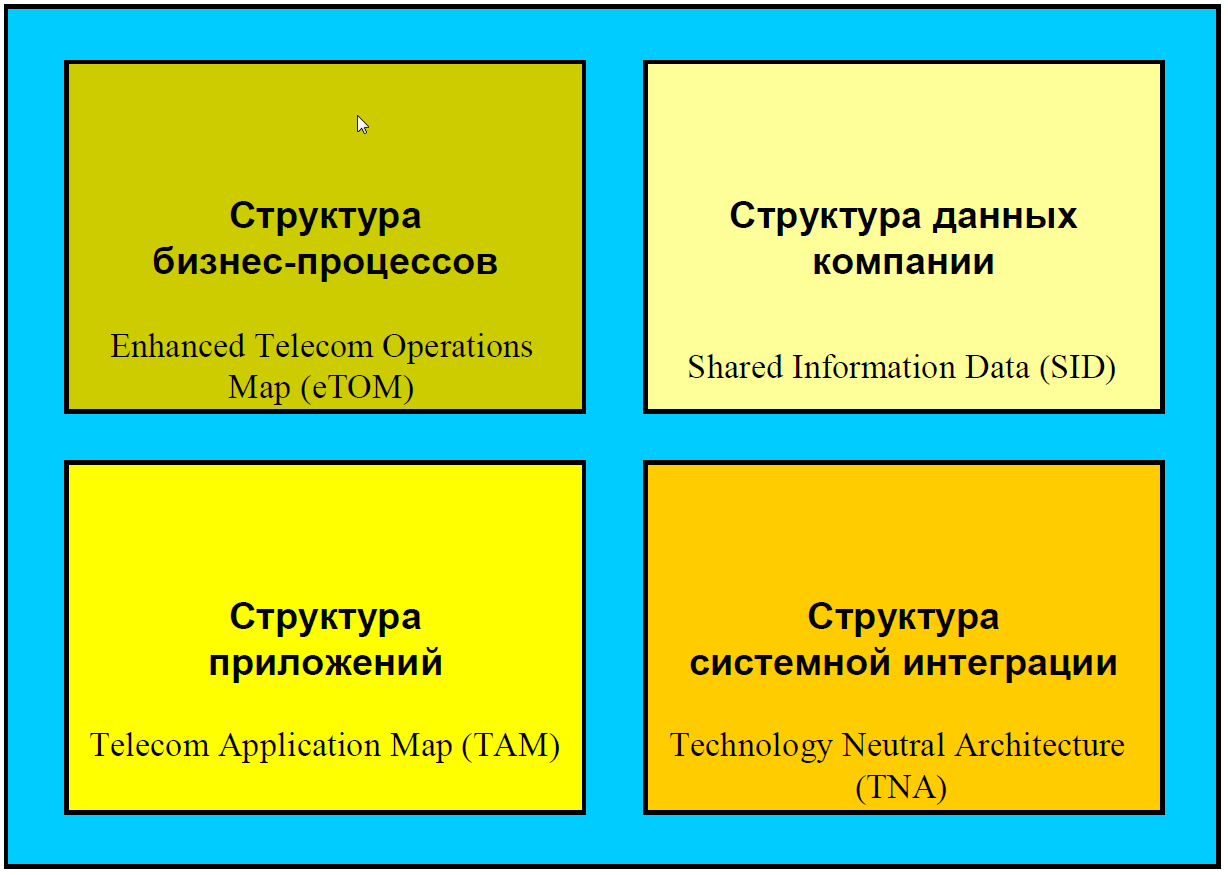 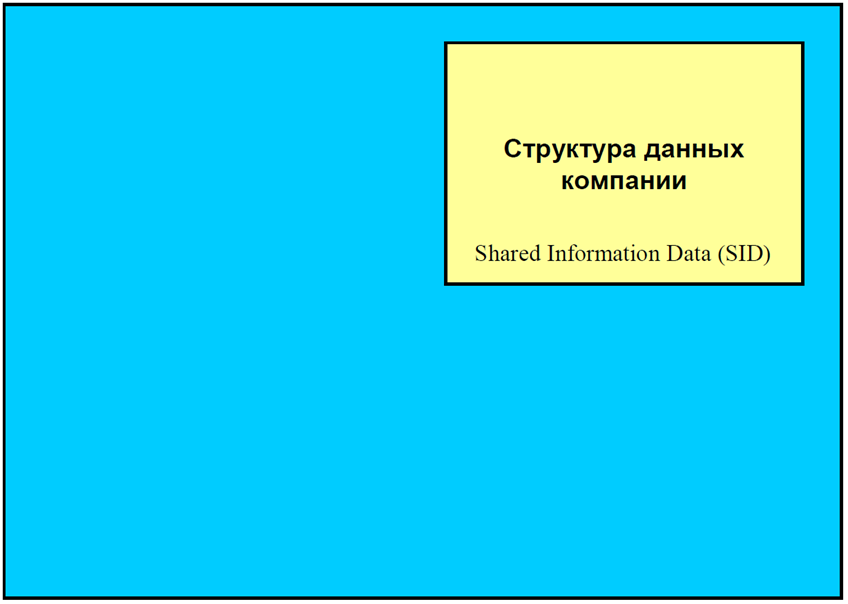 Что такое «информационная модель»?
Информационная модель – это независимое от особенностей практической реализации представление важных с точки зрения бизнеса концепций и сущностей, их характеристик и отношений между ними. (TMForum)
Назначение информационной модели
Описание взаимодействие сущностей

Точность представление информации

Единый взгляд на информационное наполнение бизнеса
Что же такое SID?
SID (Shared Information/Data Model)

Содержит определение и описание элементов и структур данных, задействованных в бизнес-процессах телекоммуникационной компании и совместно используемых различными компонентами ее информационных систем.
Контексты применения SID
Бизнес
Система
Изучить особенности взаимо-действия элементов
Выделить элементы, определить роли и свойства
Информация
Внедрение
Реализация
Ничего не трогать!!! 
(по возможности)
Воплотить элементы на практике
Из чего состоит SID?
Системы и информационная карта (SIM)

Описание информационных сущностей и атрибутов

UML диаграммы бизнес-сущностей
Системы и информационная карта
Бизнес-вид
Системный вид

Информационная сущность – единица данных, обладающая набором описывающих её атрибутов и участвующая в отношениях с другими сущностями.
Бизнес- и системный вид SID
Market/Sales
Market/Sales
Product
Product
Customer
Customer
Service
Service
Resource
Resource
Supplier/Partner
Supplier/Partner
Common business
Enterprise
Enterprise
Common business
Архитектура
Соответствие SID и eTOM
Market/Sales
Product
Customer
Service
Resource
Supplier/Partner
Enterprise
Common business
BREAKING NEWS!!!
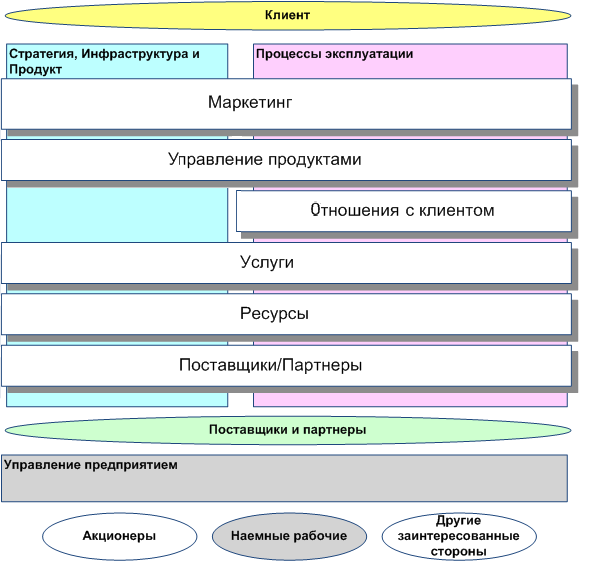 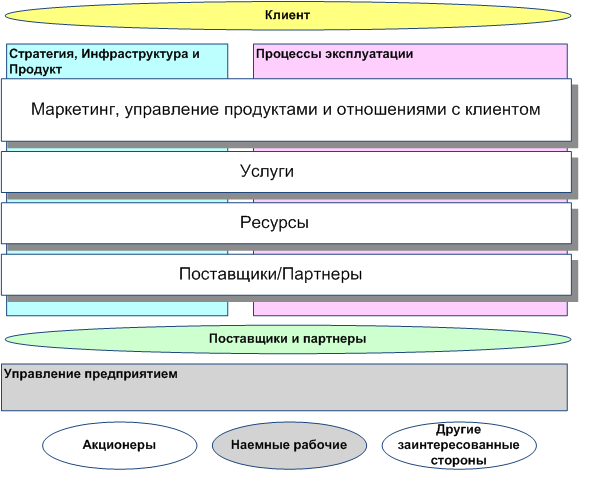 Релиз 14 (III кв. 2014)
Релиз 14 (I кв. 2014)
Соответствие SID и eTOM
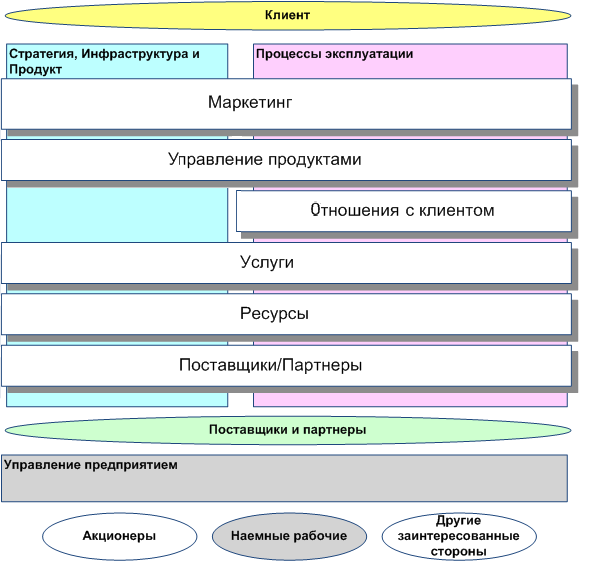 Market/Sales
Product
Customer
Service
Resource
Supplier/Partner
Enterprise
Common business
Пример табличного описания сущности
Описание атрибутов сущности
Сущности в модулях OSS/BSS-систем
Пример из документации
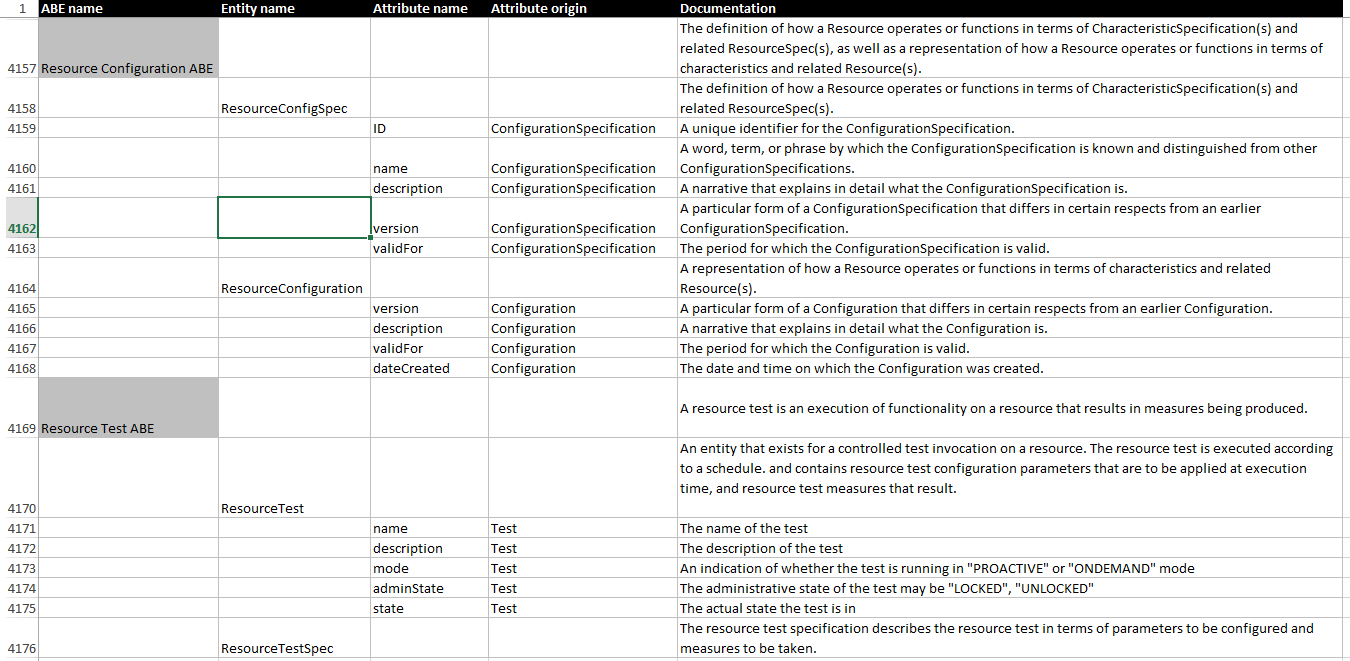 Бизнес-вид модели SID
ABE 
(Aggregate Business
Entities)
Маркетинговая стратегия/ планирование
Маркетинговая кампания
Статистика продаж
Контактная информация/ рекламный проспект
Рыночный сегмент
Конкурент
Канал продаж
Market/
Sales
Продукт
Спецификация продукта
Статистика по использованию продукта
Product
Качество продукта
Предложение продукта
Стратегия и планирование набора продуктов
Домен
Клиент
Учет оплаты счета клиента
Соглашение с клиентом об уровне обслуживания
Статистика клиентов
Заказ
Стратегия и планирование
Управляемая сущность домена
Спецификация управляемой сущности
Взаимодействие с управляемой сущностью
Конфигурация управляемой сущности
Производительность
Тестирование 
Проблемы 
Стоимость управляемой сущности
Использование
Customer
Запрос на выставление счета
Счет клиента
Взаимодействие с клиентом
Проблемы клиента
Тарифный план
Service
Услуга
Сбой услуги
Конфигурация услуги
Производительность услуги
Спецификация услуги
Приложения услуги
Использование услуги
Стратегия и планирование услуг
Тестирование услуги
Resource
Ресурс
Тестирование ресурса
Стратегия и планирование ресурсов
Производительность ресурса
Supplier/
Partner
Конфигурация ресурса
Спецификация ресурса
Использование ресурса
Сбой ресурса
Топология ресурса
Планирование П/П
Соглашение об уровне обсл. С П/П
Стратегия и планирование услуг
Производительность П/П
Enterprise
Common 
business
Поставщик/Партнер
Оплата П/П
Статистика П/П
Проблемы П/П
Взаимодействие с П/П
Продукт П/П
Счет П/П
Заказ П/П
Участник
Местоположение
Соглашение
Нормы и правила
Бизнес-взаимодействие
Принцип категоризации сущностей
Управляемые ABE
(Managed Entities)
ABE для управления
(Management Entities)
Interaction (Взаимодействие)
Strategy and plan (стратегия и план)
Configuration (Конфигурация)
Категории:
Performance (Производительность)
Managed Entity (Управляемая сущность)
Test (Тестирование)
Managed Entity Specification (Спецификация управляемой сущности)
Trouble (Неисправность)
Financial (Финансы)
Usage (Срок использования)
Принцип категоризации сущностей
Что же мы имеем на выходе?
Описание с помощью UML-диаграмм
Держатель оборудования – стойка, блок, штатив, etc.
Оборудование – маршрутизатор, etc.
Компонент оборудования – сетевая плата, etc.
Как бы мы жили без SID?
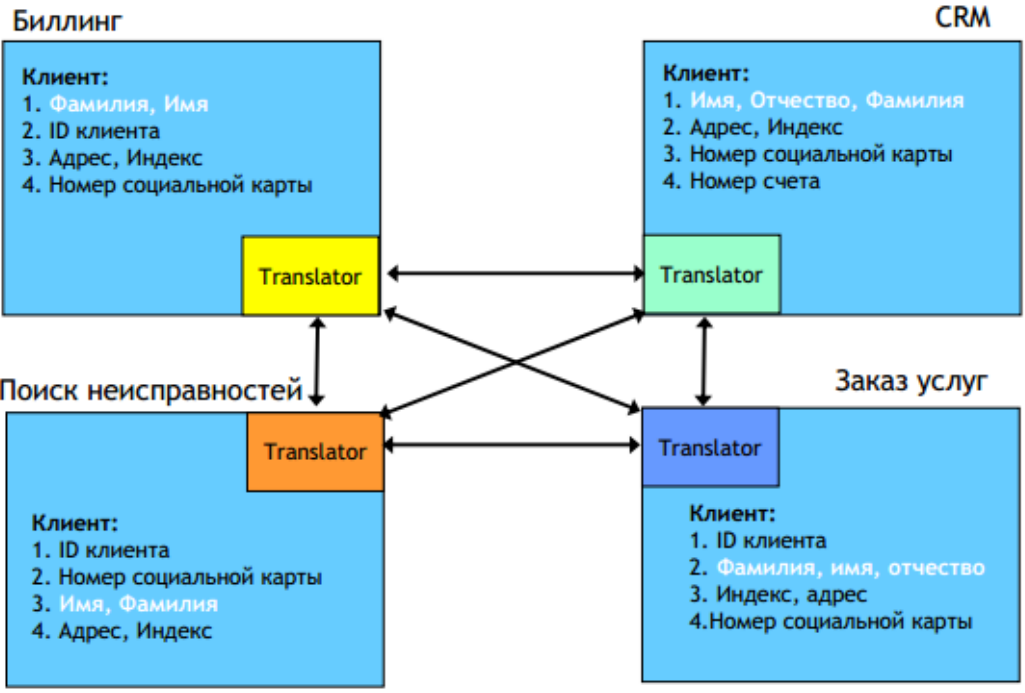 Как с SID всё становится лучше
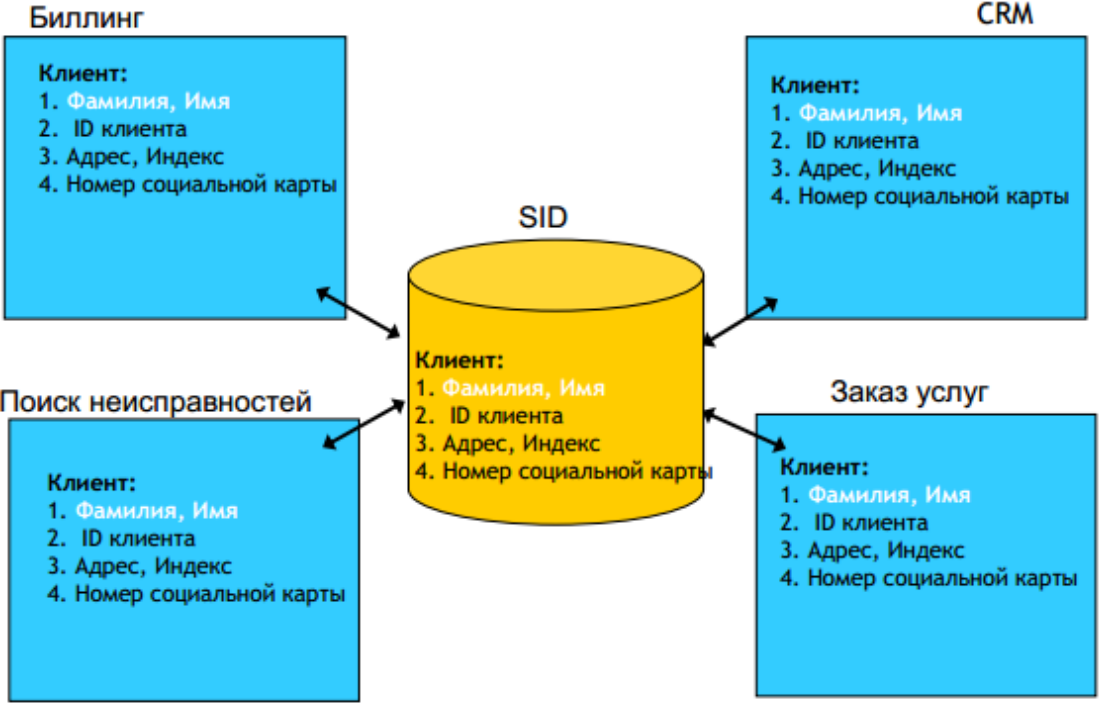 Какой от этого профит?
Снижение затрат на интеграцию, за счёт применения стандартизированной информационной модели
Снижение T2M за счёт отсутствия необходимости перевода данных, используемых в разных системах
Экономия времени при разработке или внедрении за счёт применения предметно-зависимого контекста
Какой от этого профит?
Снижение затрат на интеграцию, за счёт применения стандартизированной информационной модели
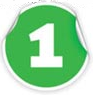 Снижение T2M за счёт отсутствия необходимости перевода данных, используемых в разных системах
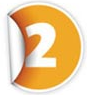 Экономия времени при разработке или внедрении за счёт применения предметно-зависимого контекста
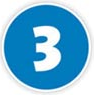 Тема
[NGOSS] TNA
О чём мы ещё?
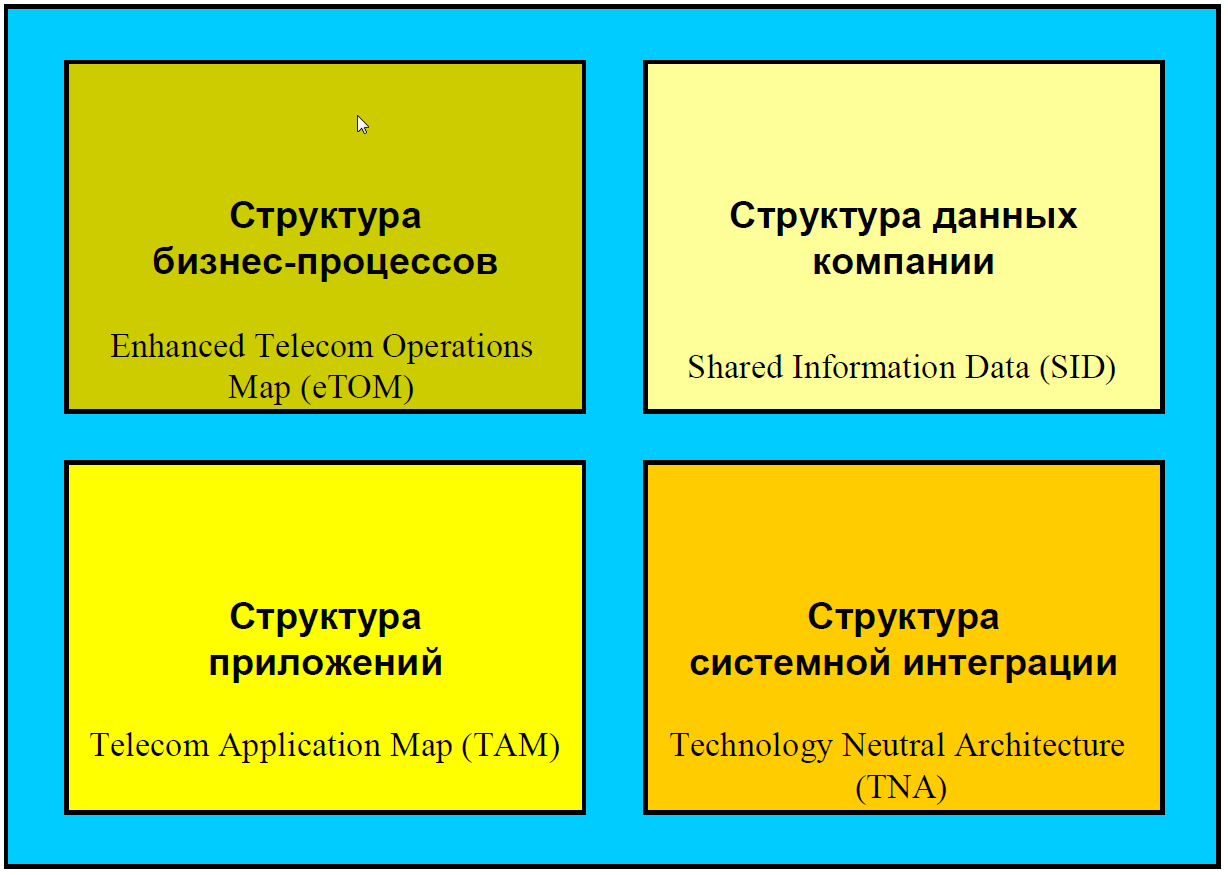 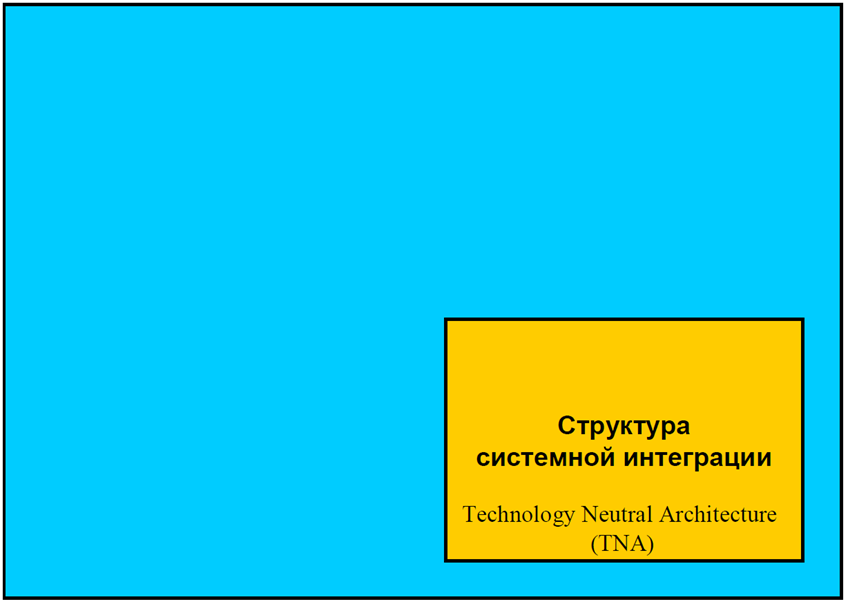 Общая терминология
TNA (Technology-Neutral Architecture) – технологически нейтральная архитектура
Включает в себя:
Компонент – это элемент архитектуры, представляющий  собой механизм для предоставления сервисов.
Сервис – набор выполняемых функций, описанных одним или более контрактами.
Контракт – единица спецификации сервисов.
Как описывается компонент?
Спецификация

Интерфейс

Описание реализации

Описание внедрения
Преимущества подхода
Компоненты могут разрабатываться и тестироваться независимо друг от друга.
Возможно приобретение компонентов из различных источников.
Использование стандартизованных интерфейсов, с помощью которых компоненты легко интегрируются друг с другом.
Разрабатываются приложения с четко определенными требованиями к ним.
Типы компонентов
Служебные компоненты (Framework Service Component, FSC)
Бизнес-компоненты (Business Service Component, BSC)
Управляющие компоненты (Mandatory Business Service Component, MBSC)
Типы сервисов
Принципиальная схема TNA
Преимущества TNA
У каждой технологии свои преимущества.

Архитектура системы продиктована целями и принципами бизнеса, а не той или иной технологией.
TO BE…
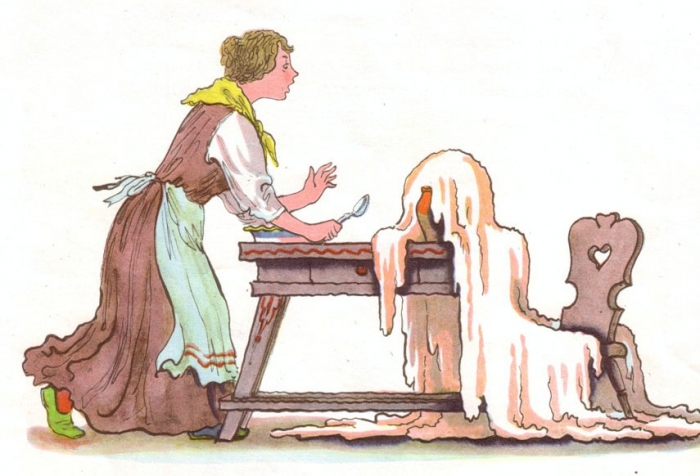 …CONTINUED